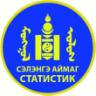 СЭЛЭНГЭ АЙМГИЙН ЗАСАГ ДАРГЫН ДЭРГЭДЭХ
СТАТИСТИКИЙН ХЭЛТЭС
СЭЛЭНГЭ АЙМГИЙН ЭРҮҮЛ МЭНДИЙН САЛБАРЫН ТОВЧ ТАНИЛЦУУЛГА
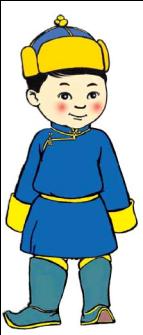 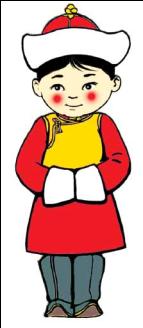 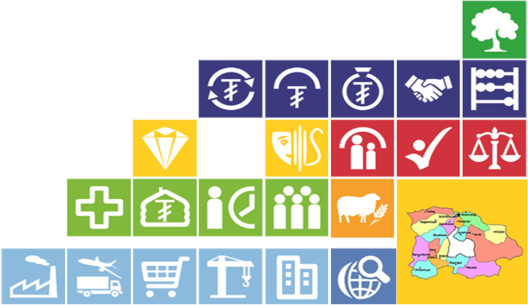 ЭРҮҮЛ МЭНД
Эрүүл мэндийн статистикт төрөлт, нас баралт, эх нялхсын эндэгдэл, халдварт өвчин, өвчлөгчдийн тоо зэрэг үндсэн үзүүлэлтүүдийг авч үздэг.ЭРҮҮЛ МЭНД: Хүн өвчин, эмгэггүй, бие бялдар, оюун санаа, нийгмийн амьдралын хувьд сайн сайхан байхыг хэлнэ.ЭРҮҮЛ МЭНДИЙН БАЙГУУЛЛАГА : Хүн амд эрүүл мэндийн тусламж, үйлчилгээ үзүүлэх зорилого, үндсэн чиг үүрэг бүхий хуулийн этгээдийг хэлнэ.ЭРҮҮЛ МЭНДИЙН АЖИЛТАН : Эмнэлгийн мэргэжилтэн болон эрүүл мэндийн байгууллагад ажилж байгаа бусад ажилтныг нийтэд нь ойлгоно.ЭМНЭЛГИЙН МЭРГЭЖИЛТЭН : Хүний их эмч, бага эмч, нүүр амны их эмч, сувилагч, эм зүйч, эх баригч, эм найруулагч,  нийгмийн эрүүл мэндийн анагаах ухааны боловсрол олгох их, дээд сургууль коллеж төгссөн эмнэлгийн бусад ажилтныг хэлнэ. ЭМЧ : Анагаах ухааны чиглэлээр эх орондоо болон гадаадад дээд боловсрол эзэмшсэн, хүн эмчлэх эрхтэй хүнийг болон тухайн мэргэжлийг хэлнэ.
СУВИЛАГЧ : Өвчтөнийг асарч сувилах, эм, тариаг эмчийн заасан цагт хийх үүрэг хүлээсэн эмнэлгийн дунд мэргэжилтэн юм.

     АМЬД ТӨРӨЛТ : Жирэмслэлтийн хугацаанаас хамаарахгүйгээр ердийн төрөлтөөр эсвэл мэс ажилбараар ургийг умайнаас  гарган авсны дараа нярай амьсгалж байсан эсвэл амьдын бусад ямар нэгэн шинж тэмдэг, өөрөөр хэлбэл зүрхний цохилт, хүйний судасны лугшилт, булчингийн тодорхой хөдөлгөөн илэрч байвал хүй эсвэл эхэсийг нь салгасан эсэхийг нь харгалзахгүйгээр амьд төрөлтөд тооцно. 

      ЭНДСЭН ЭХ :  Жирэмсний хугацаанд болон төрөх үедээ эсвэл төрснөөс хойш 42 хоногийн дотор жирэмслэлтийн байрлал, үргэлжилсэн хугацаанаас үл хамааран жирэмслэлт, төрөлт болон түүнийг удирдахтай холбоо бүхий шалтгаанаар энлсэн эхийг хамааруулна.
1. АЙМГИЙН ЭРҮҮЛ МЭНДИЙН САЛБАРЫН ЗАРИМ ҮЗҮҮЛЭЛТ
Сэлэнгэ аймагт их эмчийн тоо сүүлийн жилүүдэд тогтмол нэмэгдэж, 2014 онд 2013 оныхоос 7-оор буюу 3,7 хувиар нэмэгдсэн байна. Эмнэлгийн орны тоо 2014 онд өмнөх оныхоос 3-аар багассан байна. Мөн эмнэлэгт хэвтэн эмчлүүлэгчдийн тоо 2013 оноос 3,4 хувиар буурчээ.
2. АМЬД ТӨРСӨН ХҮҮХЭД БА НЯЛХСЫН ЭНДЭГДЭЛ
Сэлэнгэ аймгийн хэмжээнд амьд төрсөн хүүхдийн тоо 2014 онд 2029 байгаа нь 2010 оноос 120 хүүхэдээр буюу 6,0 хувиар өссөн байна. 2014 онд амьд төрсөн хүүхдийн 52,0 хувийг эрэгтэй, 48,0 хувийг эмэгтэй хүүхэд эзэлж байна.
 0-1 хүртлэх насны хүүхдийн эндэгдэл 2014 онд 13 байгаа нь 2010 оноос 3-н тохиолдолоор буурсан байна. 2014 онд Сүхбаатар суманд 7, Мандал суманд 5, Ерөө суманд 1 хүүхэд эндэсэн байна. Сүүлийн 5-н жилд Орхон, Сант, Цагааннуур, Баянгол, Орхонтуул, Шаамар, Баруунбүрэн, Жавхлант, Хушаат сумдад нэг хүртлэх хүүхдийн эндэгдэл огт гараагүй байгаа нь талархалтай хэрэг юм.
 2010-2014 онд Алтанбулаг, Мандал, Сант, Цагааннуур, Баянгол, Сайхан, Орхонтуул, Баруунбүрэн, Шаамар, Хүдэр, Сүхбаатар сумдад1-5 хүртлэх хүүхдийн эндэгдэл 1-2 тохиолдол бүртгэгдсэн байна.
3. НАС БАРСАН ХҮНИЙ ТОО /Зонхилох өвчний ангиллаар/
2014 онд нас барсан хүний тоо 5,6 хувиар буурсаны дотор зүрх судасны өвчнөөр нас барагчдын тоо 36,9 хувиар буурсан байна. Харин хавдар болон бусад төрлийн өвчнөөр нас барагчдын тоо 11,9-61,8 хувиар нэмэгджээ. Нас баралтыг шалтгаанаар авч үзвэл зүрх судасны тогтолцооны өвчин хавдар тус бүр 26,0 хувь, гэмтэл, хордлого ба гадны шалтгаант бусад тодорхой эмгэг 11,0 хувийг эзэлж байна. 2014 онд нийт нас барсан хүний 58,0 хувийг эрэгтэйчүүд эзэлж байна.
3.1 НАС БАРСАН ШАЛТГААН /зонхилох өвчний ангиллаар,хувиар 2014 он/
4. ХАЛДВАРТ ӨВЧНӨӨР ӨВЧЛӨГЧИД / өвчний төрлөөр /
Сэлэнгэ аймагт халдварт өвчнөөр өвчлөгчдийн тоо 2011 оноос тогтвортой буурч байгаа бөгөөд үүний дотор вирүст гепатитаар өвчлөгчдийн тоо 2014 онд өмнөх оноос 118-аар буюу 80,8 хувиар буурсан байна. Нийт халдварт өвчний дотор вирүст гепатит 3,3 хувь, Сүрьеэ 27,2 хувь, бэлгийн замаар дамжих халдварт өвчин 62,5 хувийг эзэлж байна.
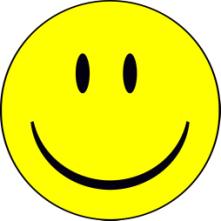 Анхаарал тавьсанд талархлаа